Дидактическая игра
«Времена года»
Весна.
Цель: Выявление и обобщение знаний о природе.
Задачи: 
Учить детей соотносить описание природы в стихах с определением времени года;
Обобщать и систематизировать знания об изменениях в природе с наступлением определенного времени года.
Развивать слуховое внимание, наглядно – образное мышление, интерес к занятию.
Воспитывать эмоционально – положительное отношение к природе.
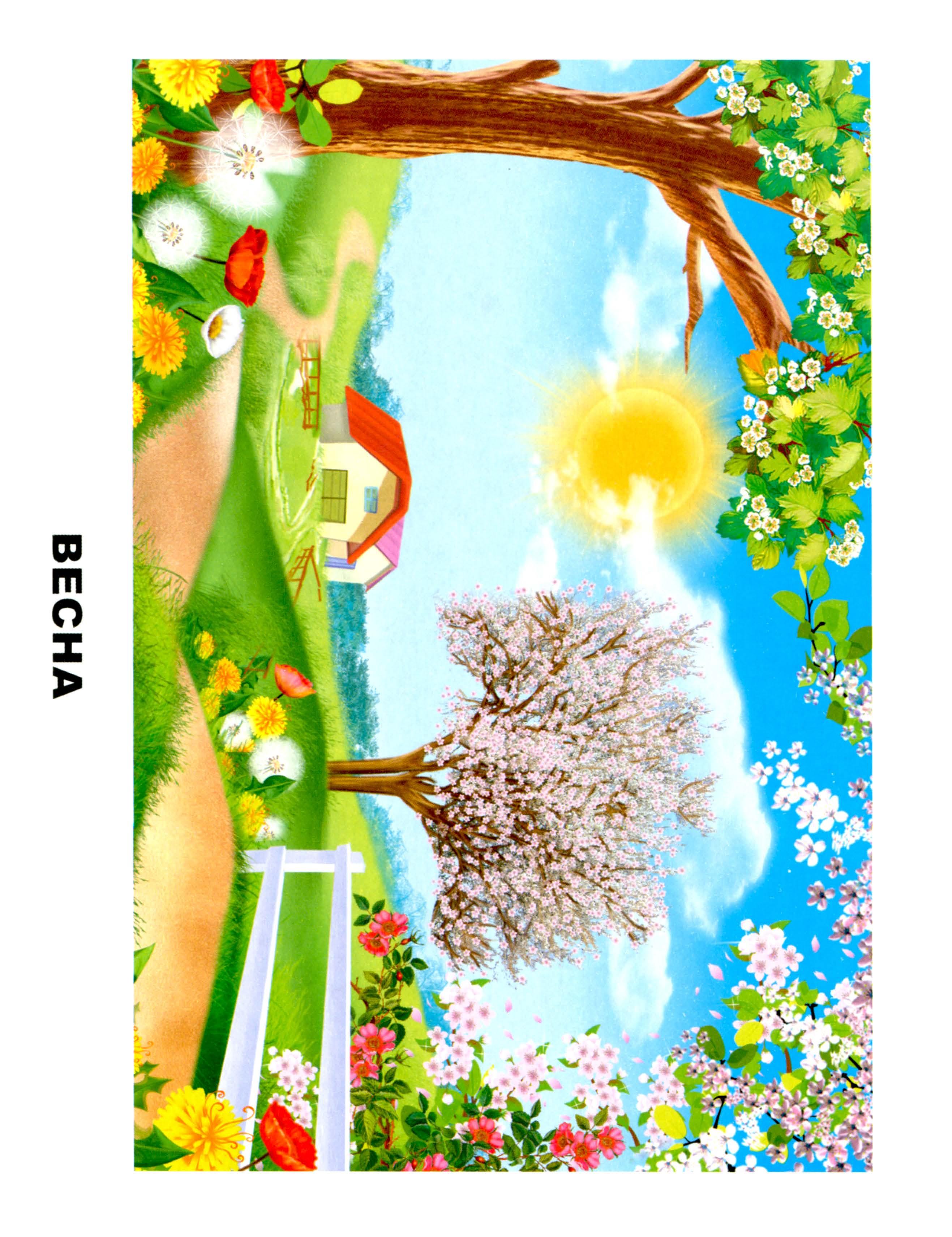 Я раскрываю почки 
В зелёные листочки,
Деревья одеваю,
Посевы поливаю.
Движения полна,
Зовут меня…
Весна
Назови самые заметные признаки наступления весны?
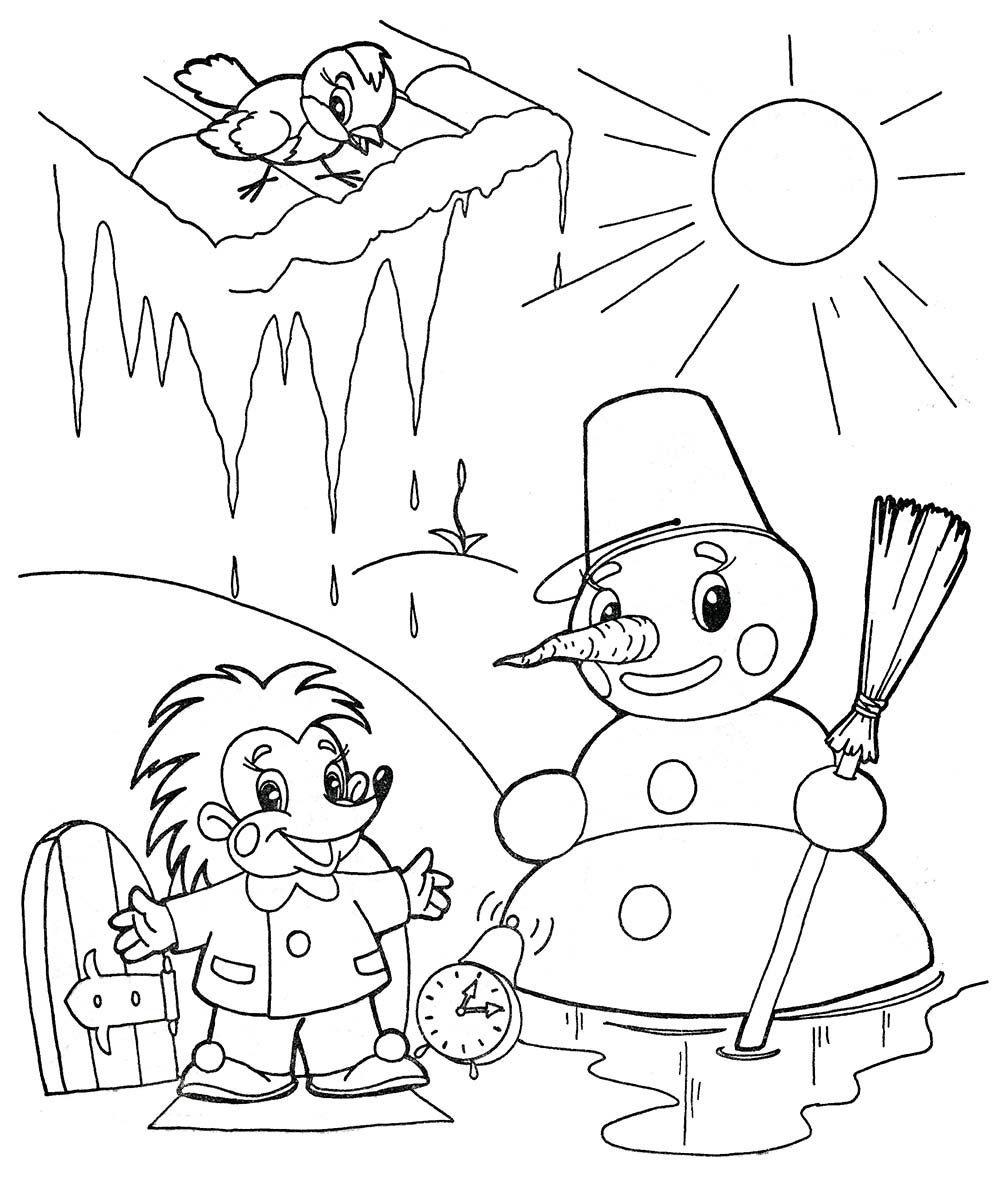 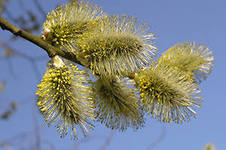 Загадки
Самый первый день весны,
Самый - самый первый.
На опушке у сосны
Распустилась...
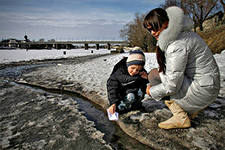 (верба)
Снежок растаял 
и с полей
Бежит проворливый …
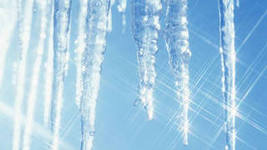 (ручей)
Рад весне братишка Сашка
И собака рада Жулька
На припеке, с крыши нашей
Утром свесилась...
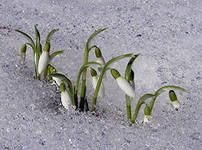 (сосулька)
Из-под снега расцветает,
Раньше всех весну встречает.
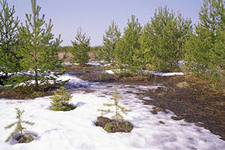 Ой, беда! Ой, беда!
Тает снег, кругом вода.
Не обуешь валенки,
На снегу...
(подснежник)
(проталинки)
Укажи предметы, которые не используют весной
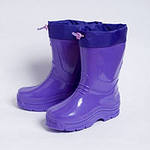 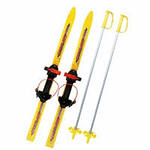 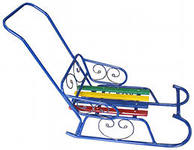 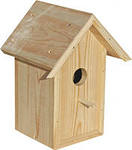 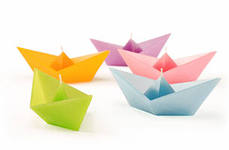 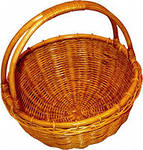 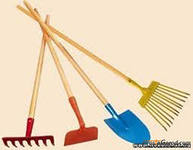 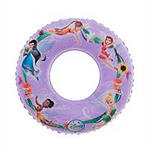 Перелетных птиц посади на дерево, 
а зимующих на кормушку
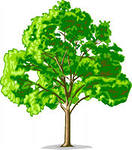 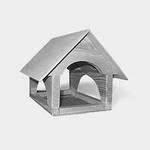 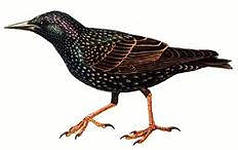 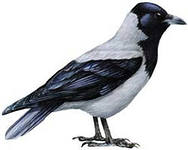 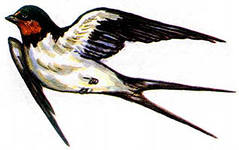 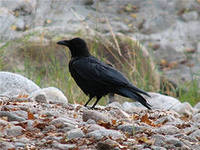 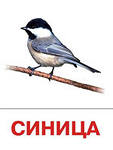 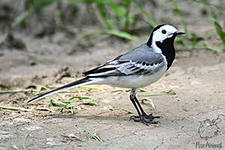 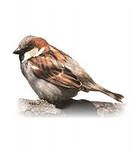 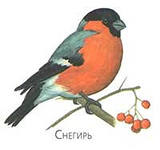 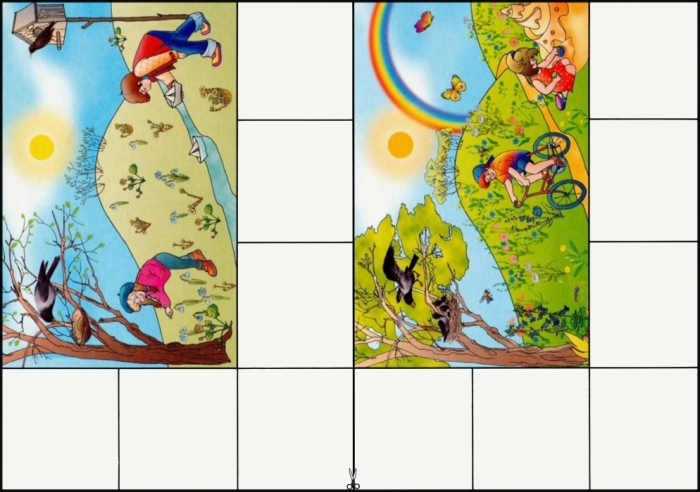 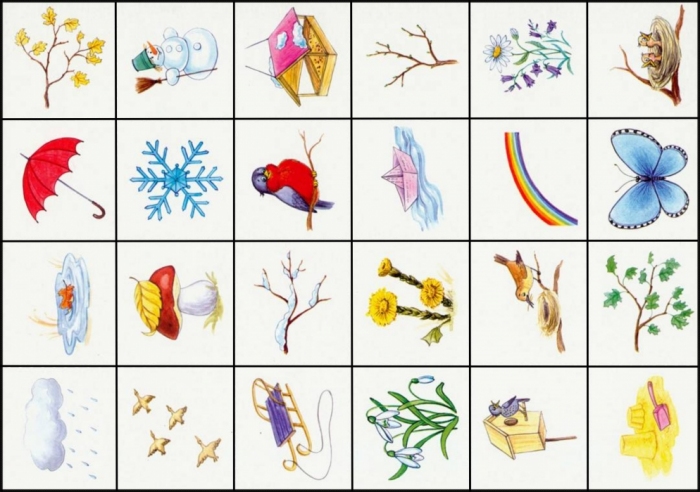 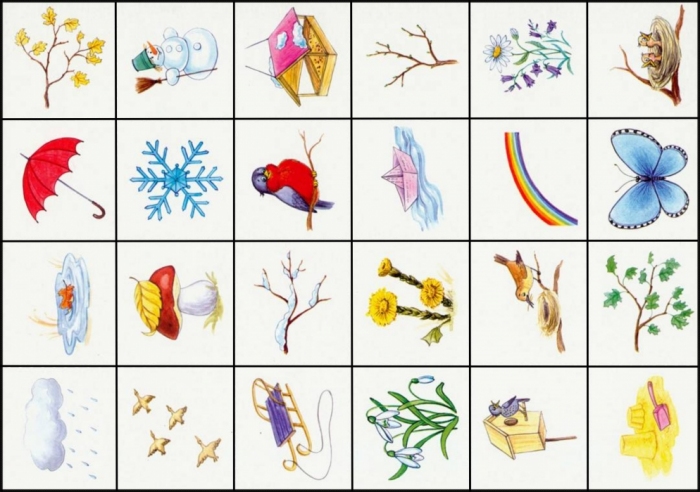 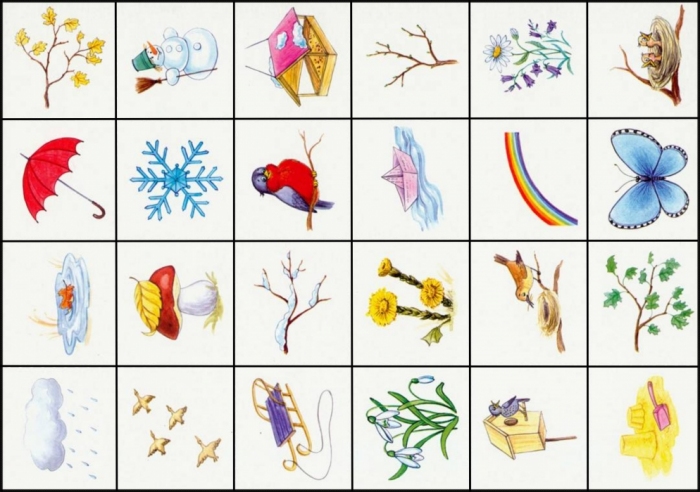 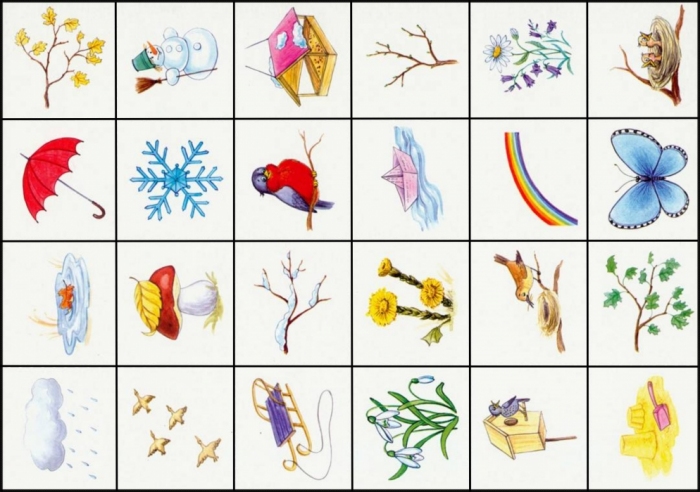 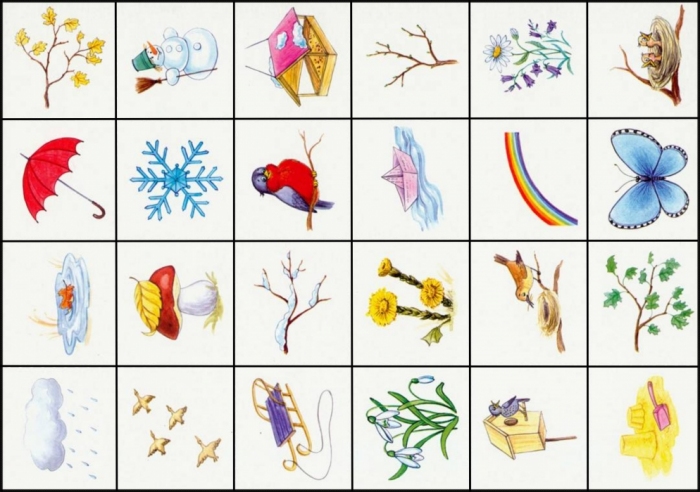 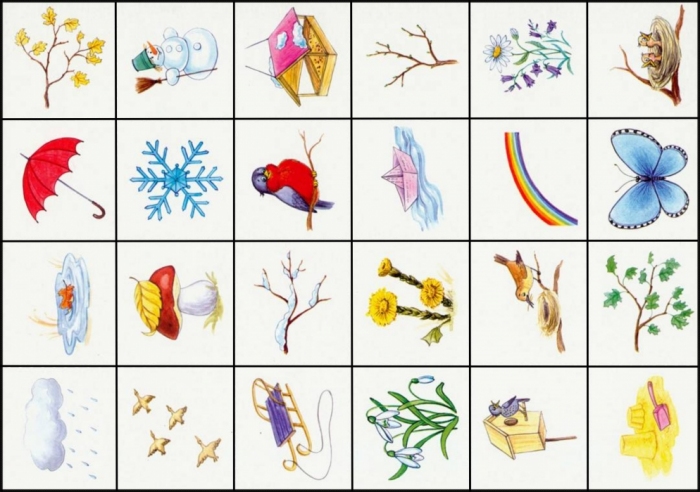 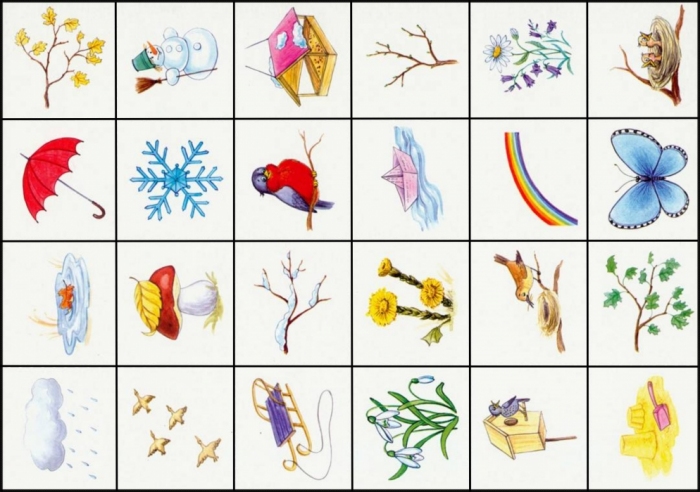 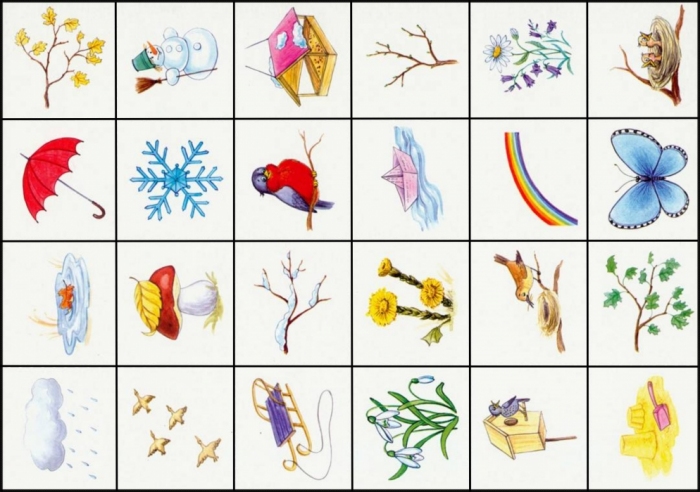 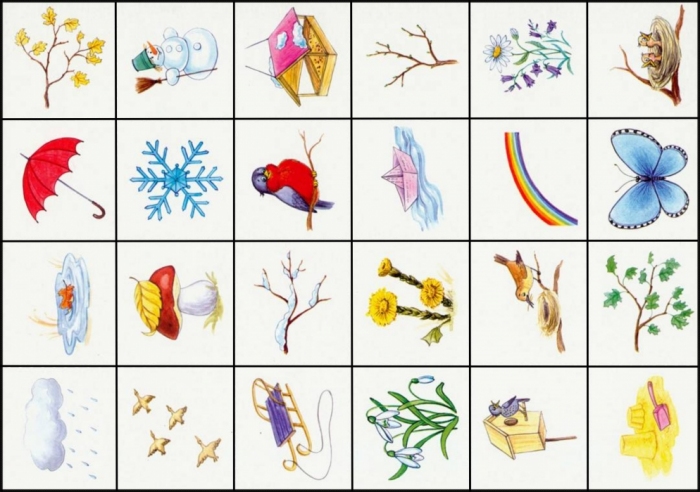 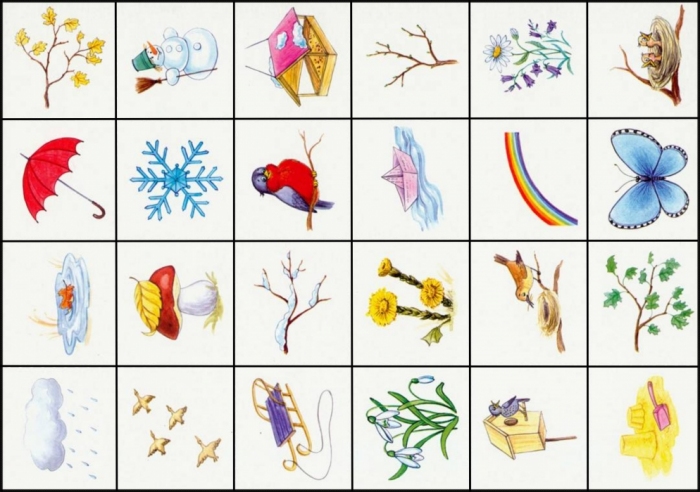 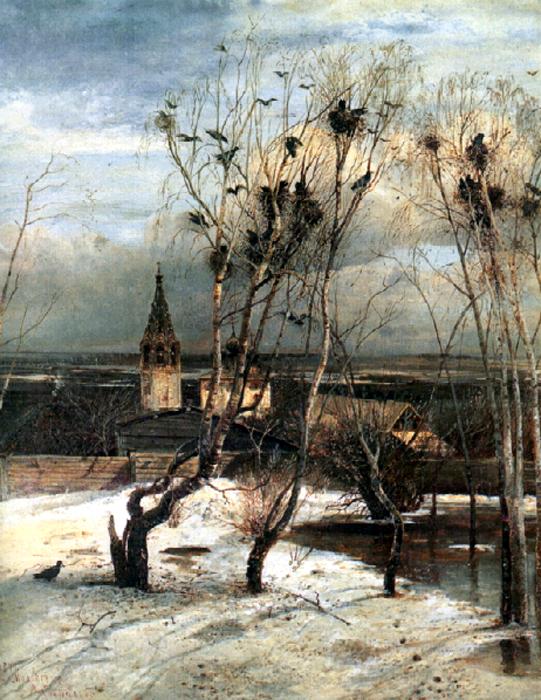 Последним снегом пахнет
И первою травой.
Защебетали птахи
Над самой головой.
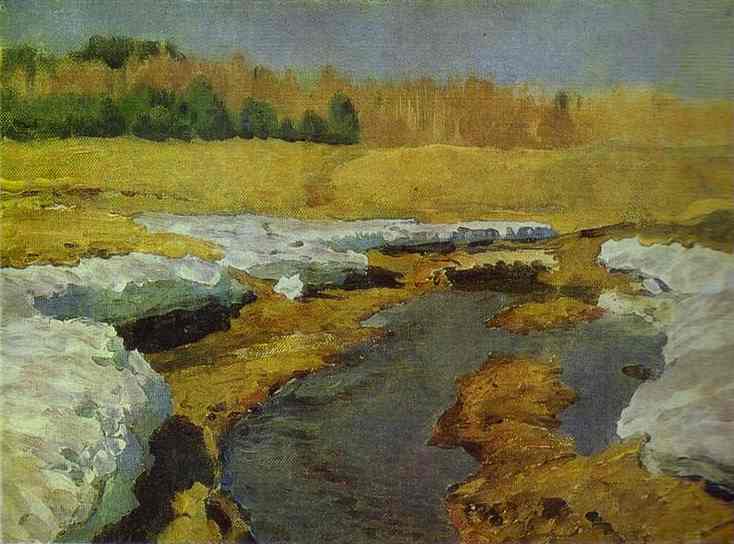 Грачи прилетели. А.К.Саврасов
Весенняя пора. Последний снег. Левитан
Найди отличия
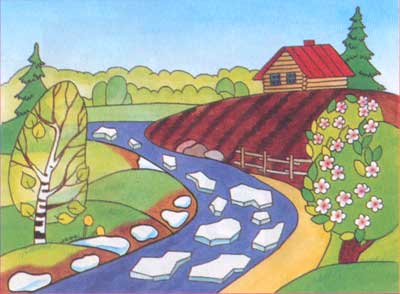 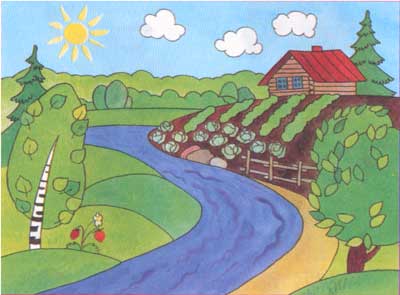 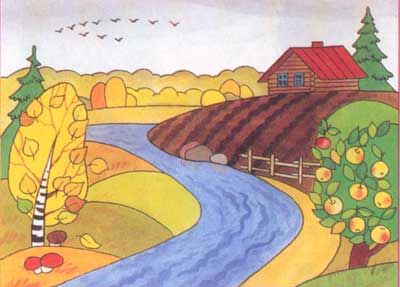 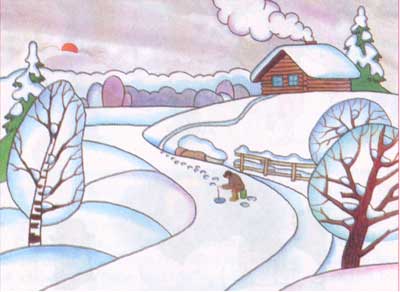 Молодцы